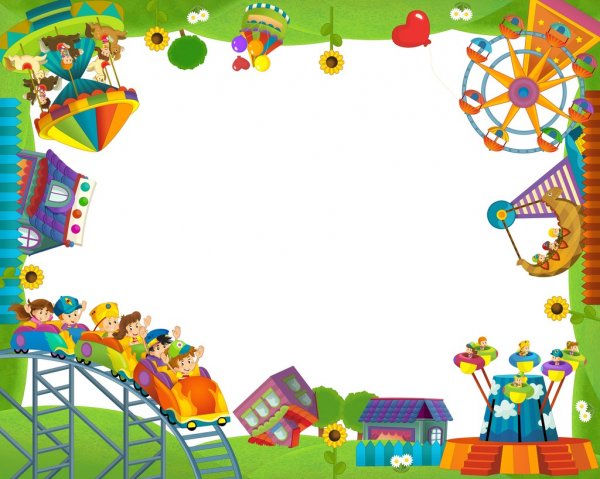 Matematika
2-sinf
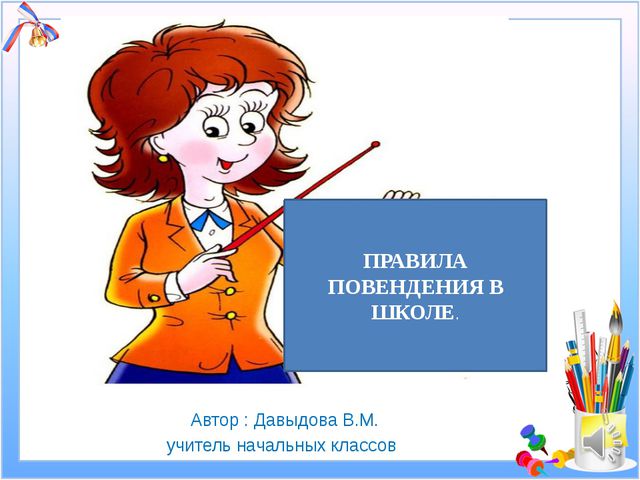 185-bet. 
48-masala
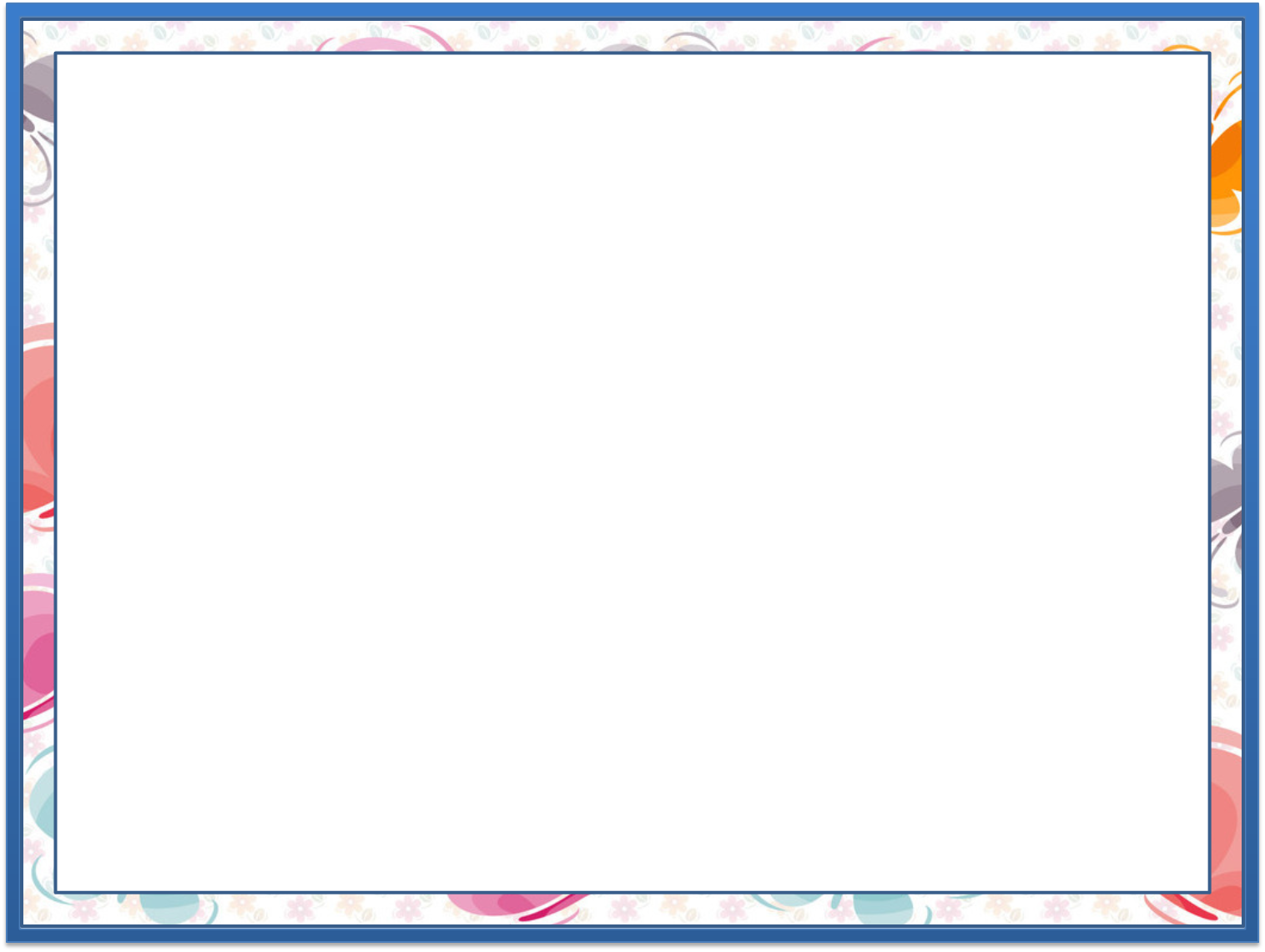 48
28 ta kivi
72 ta mandarin
? ta
Yechish: 28+72=100 (ta)
Javob: jami 100 ta kivi va mandarin qutilarga solingan.
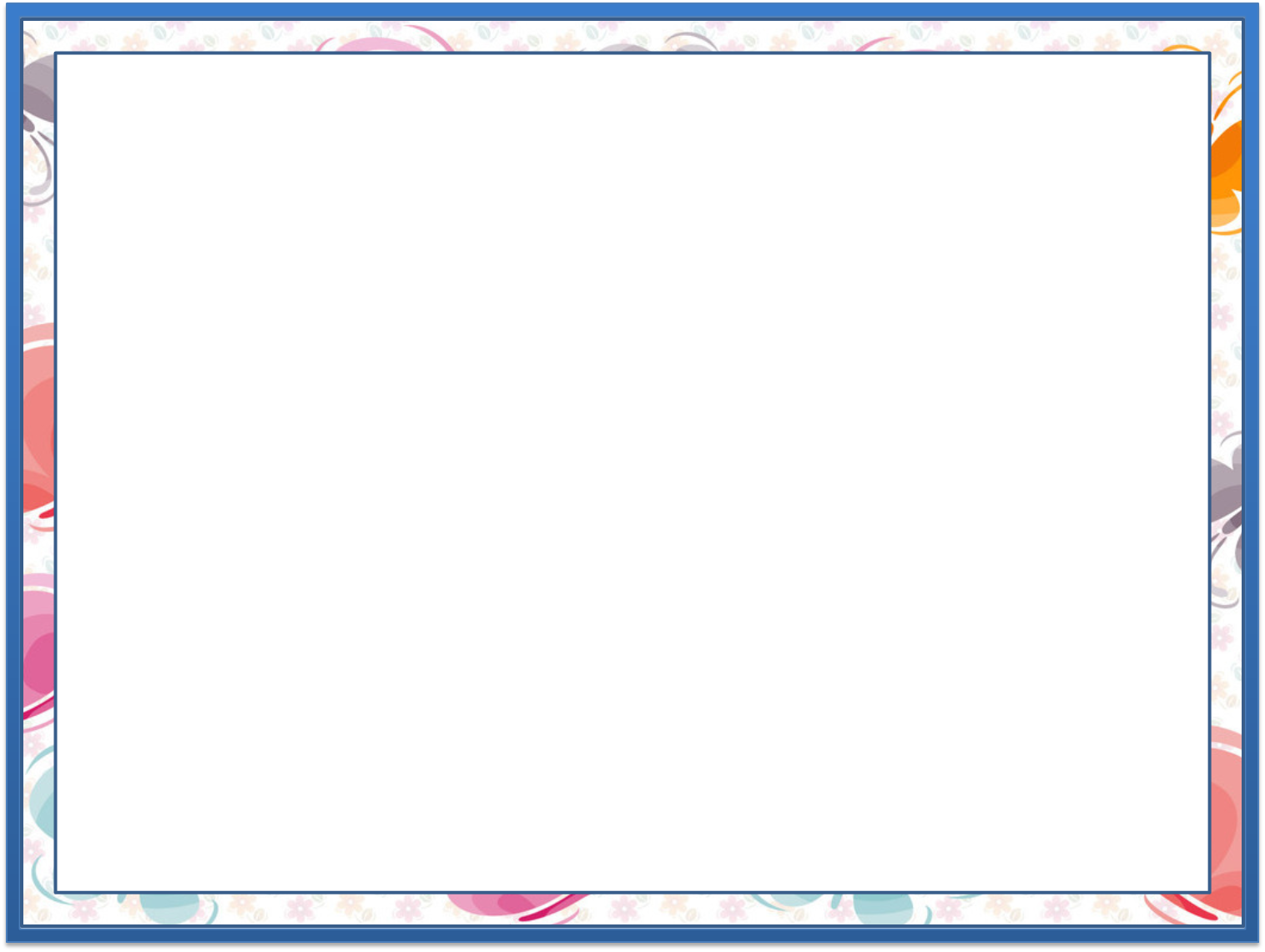 49
Rasm asosida masala tuzing va yeching.
10 ta
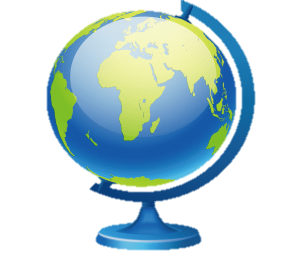 5 ta ko‘p
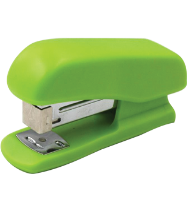 16 ta ko‘p
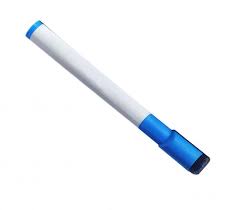 Yechish: 1) 10+5=15 (ta) – stepler
2) 15+16=31 (ta) – flomaster
Javob: 31 ta flomaster.
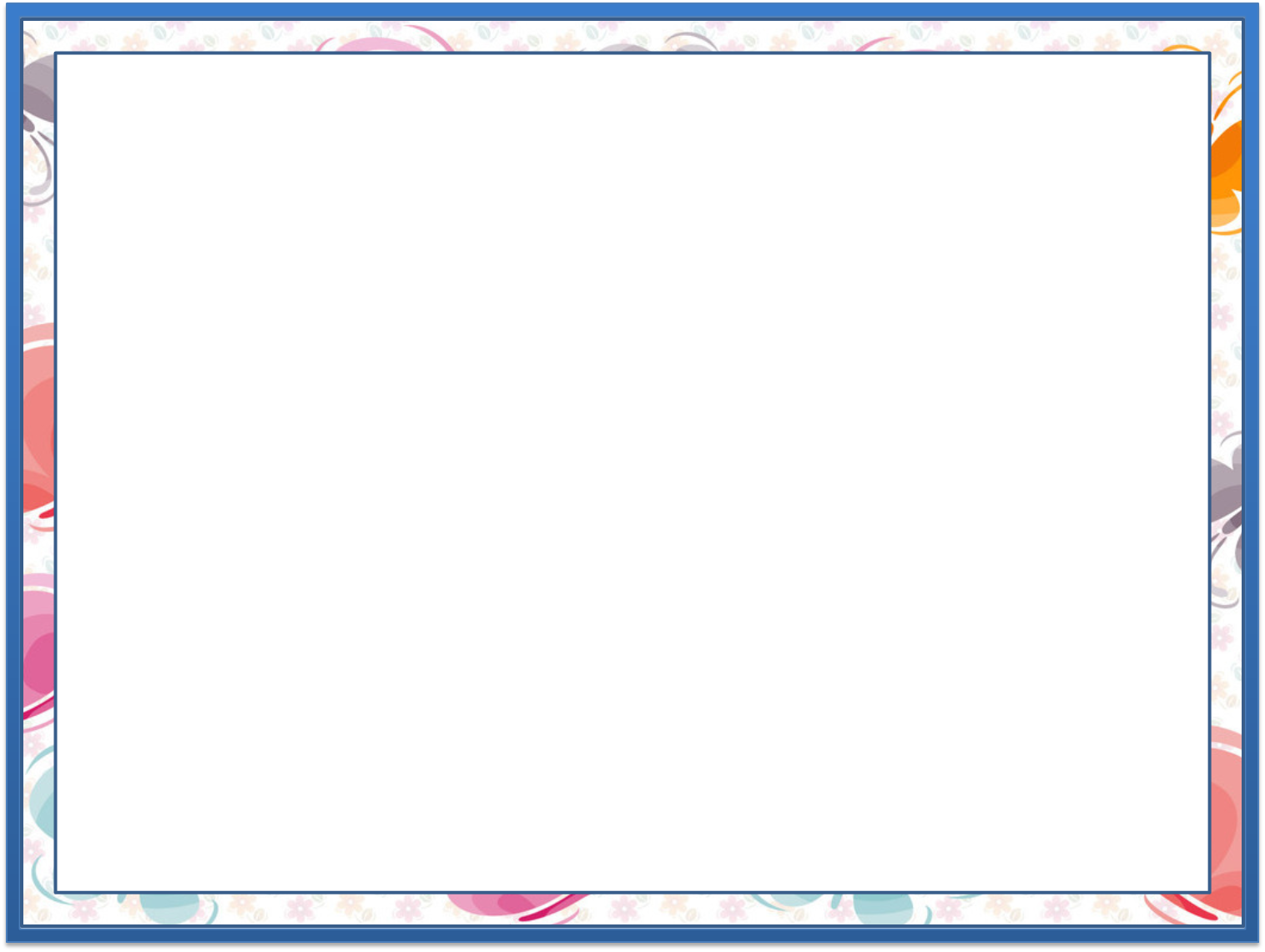 Ifodalarning qiymati to‘g‘ri hisoblanganmi?
50
17
22
5+8·2-4=
28
(3+7)·4-12=
52
27
7-1+55:5=
17
5·4+9-2=
65
11+(10-4)·9=
21
15+8-4:2=
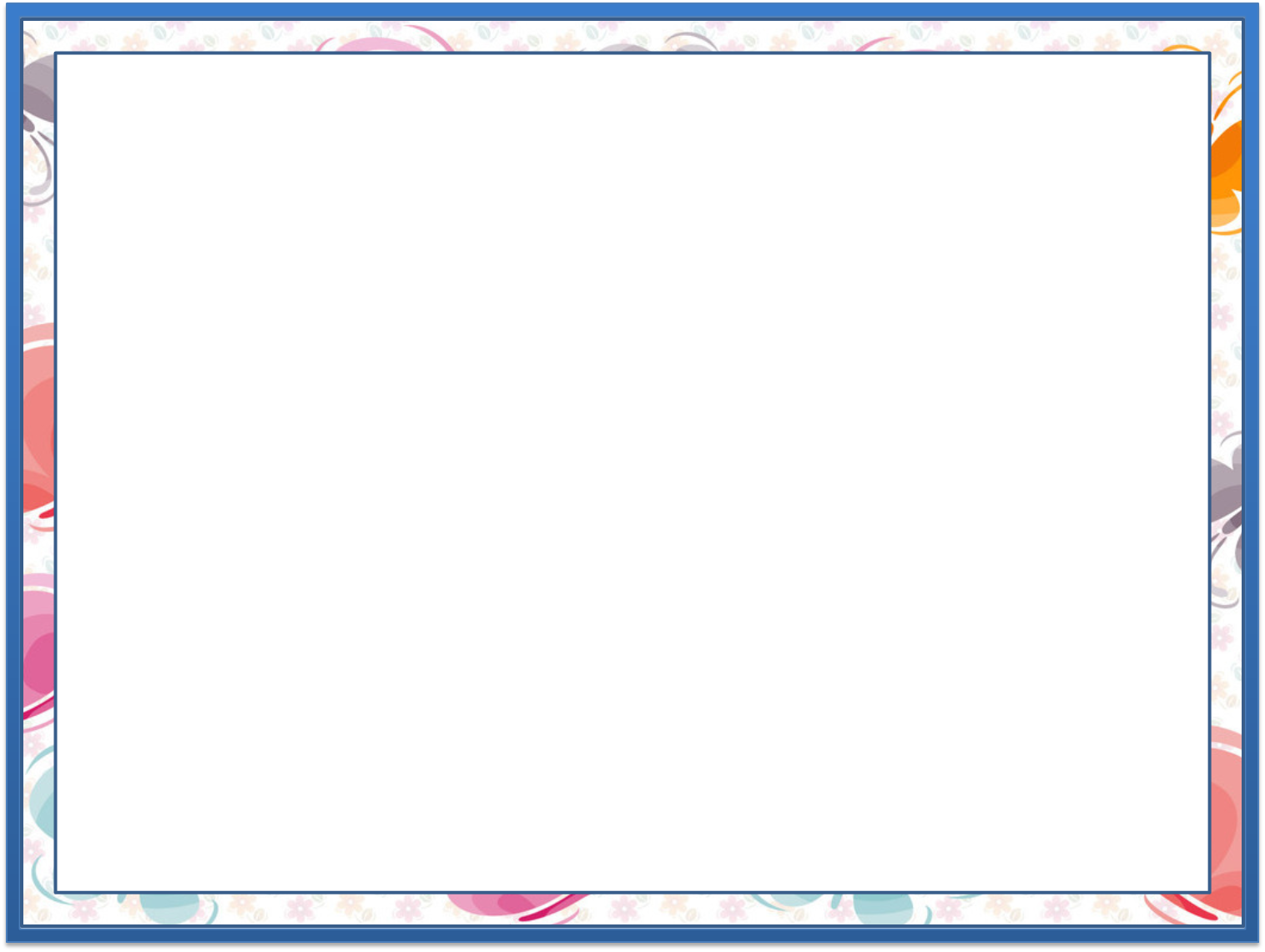 Namuna asosida yig‘indilarni topamiz.
51
92
100
86
44
48
50
50
39
47
27
18
17
31
14
18
32
22
25
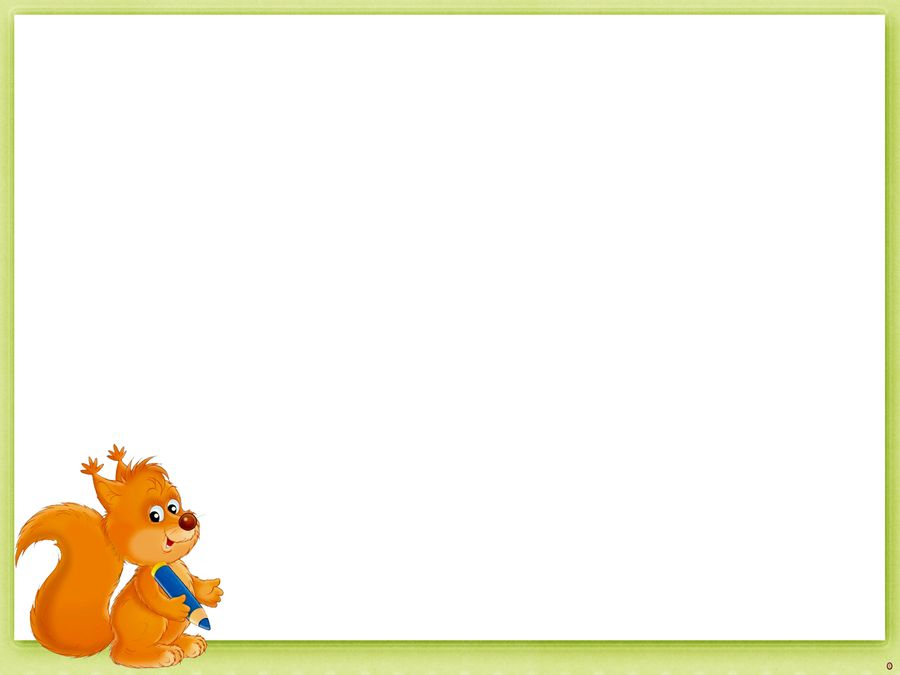 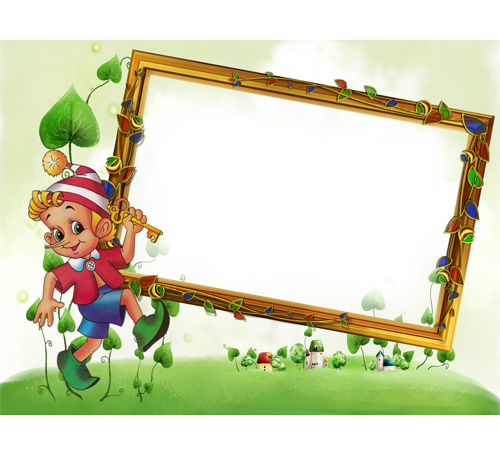 Mustaqil topshiriq: 
185-bet. 52-masala
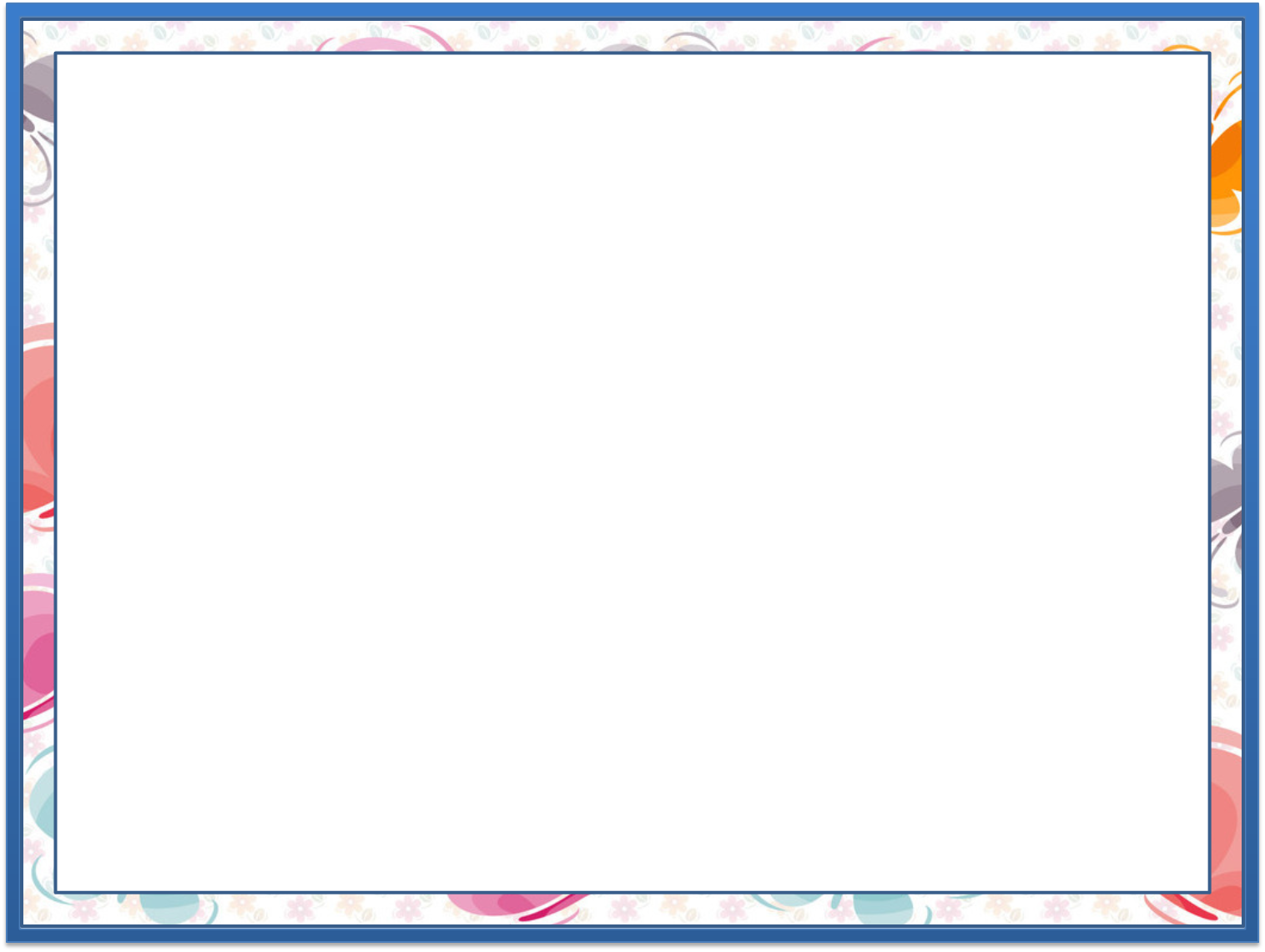 52-masala
Shaxmat to‘garagida  17 ta o‘g‘il bola va bir nechta  qiz bola bor edi. To‘garakka yana 8 ta qiz qo‘shilganidan keyin qizlar soni o‘g‘il bolalar sonidan 4 ta kam bo‘ldi. Shaxmat to‘garagida 
nechta qiz bola bo‘lgan?
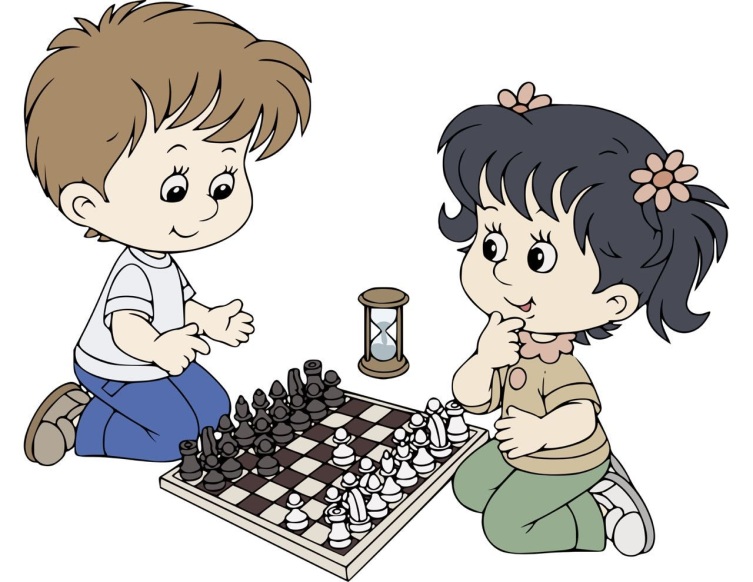 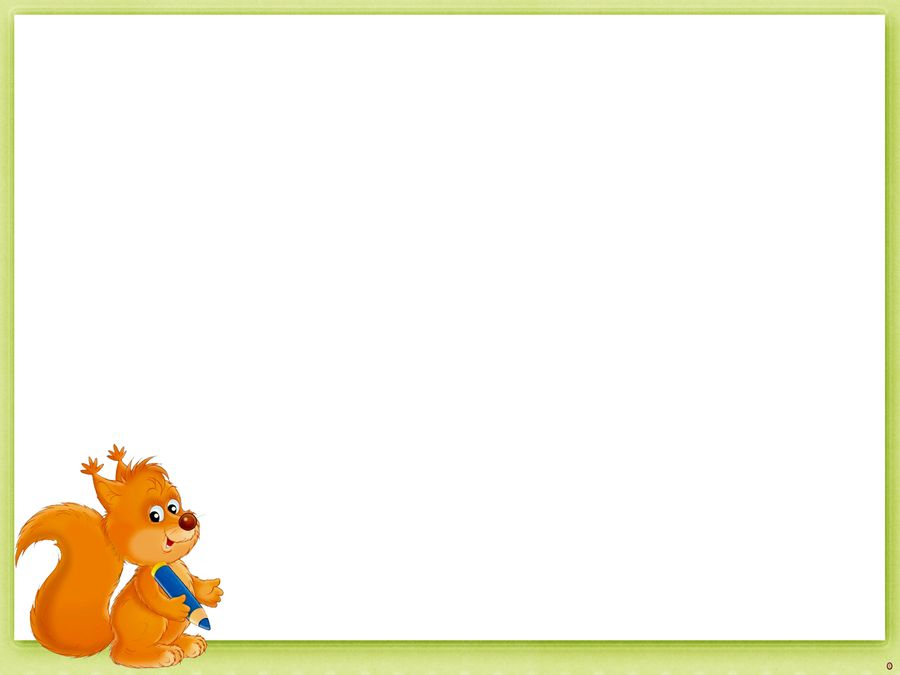 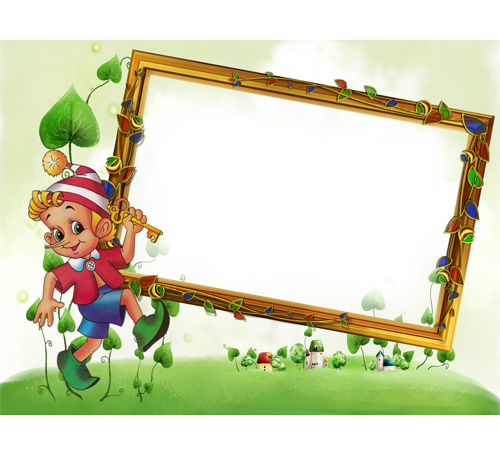 Salomat bo‘ling!